Project Milestone Progress
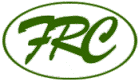 Updated: 9/8/2023
Property Acquisition 
615 E. Main St. (Complete)
Adjacent property for E. Main Access (Complete)
“Limestone Street” (Complete)
Discuss Project with Stakeholders and consider input / feedback (Complete)
Develop Funding Strategy (Complete)
Secure Contractor and Vendor Bids (Complete)
Construction (In Progress) (The Construction phase to last approximately 12 months)
The groundbreaking took place on 10/31/22. (Complete)
Initial site prep and excavation work, water drainage (Complete)
Foundations (Complete)		Framing outside walls (Complete)		Front Canopy & Back Patio Roof (Complete)
Green Metal Roof (Complete)		Cement Floor (Complete)			Underground Plumbing (Complete)
Windows & Doors (Complete)		Electrical (Complete) 				Radiant Floor Heating (Complete)
Siding & Stone Work (Complete)	Insulation (Complete) 				Framing Wall Partitions (Complete)
Plumbing (Complete)			Prime & Paint (Complete) 			Fire Alarm & Video Surveillance System (In Progress)
Drywall (Complete)			Underground Utilities (Complete) 		Sidewalks (Complete)
Driveway & Parking (Complete)	Drop Ceiling (Complete) 			Data & Telephone Services (In Progress)
Outside Lighting (Complete)		Air Conditioning (In Progress) 			Landscaping (In Progress)
Back Patio Railings (Complete)		Cabinets & Countertops (Complete) 		Finished Bathrooms (Complete)
Flooring (Complete)			Install desks, chairs, tables (In Progress)	Participant Lockers (Complete)
Appliances (In Progress) 		Install furniture, TV’s (In Progress)		Finish Details (In Progress)
Develop a plan for the 150 Kennedy Street Building (In Progress), Responsibility to the community
Equipment / Materials Purchasing for New Facility
Initial & Intermediate lists created (Completed)		Grants (Completed)
State licensing applications (In Progress)				Occupancy Permit (Completed)
Community Open House – September 14, 2023, 4:00 PM – 6:00 PM